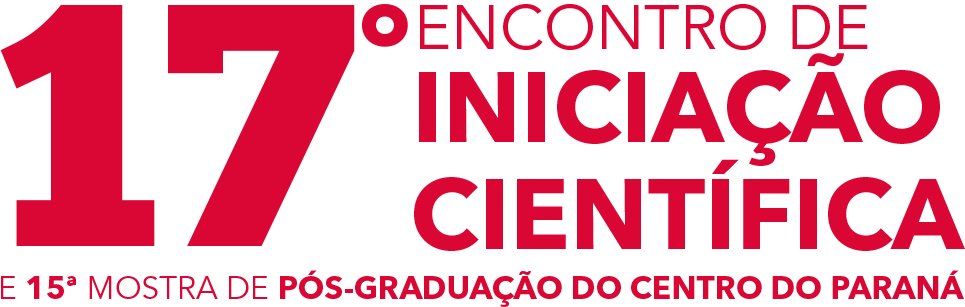 Nome do Grupo de Trabalho
Título do Artigo
Autor1 (Instituição) e-mail
Autor2 (Instituição) e-mail
Autor3 (Instituição) e-mail
Orientador(Instituição) e-mail
Co-orientador(Instituição) e-mail
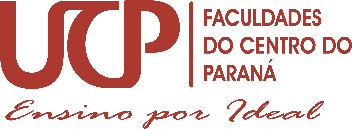 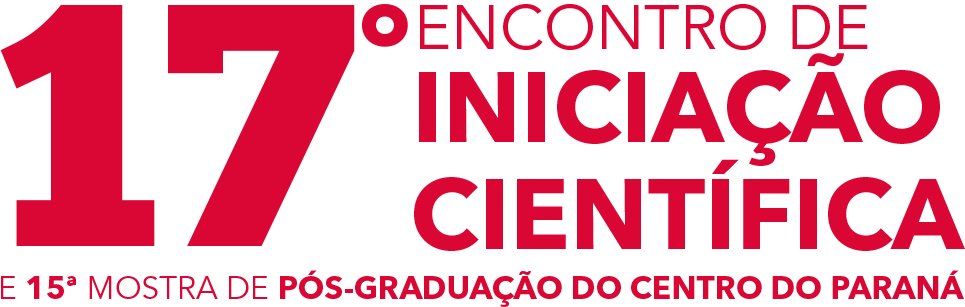 A apresentação deve ser estruturada em:
Introdução
Objetivos
Metodologia
Revisão bibliográfica
Resultados e discussão
Considerações finais
Referências bibliográficas
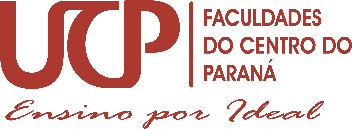 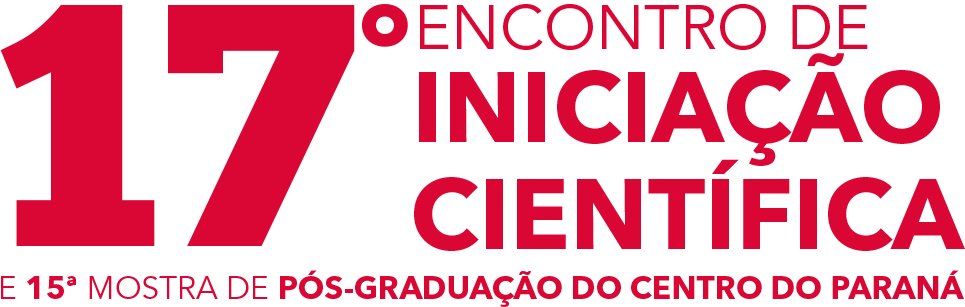 Introdução
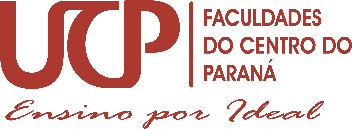 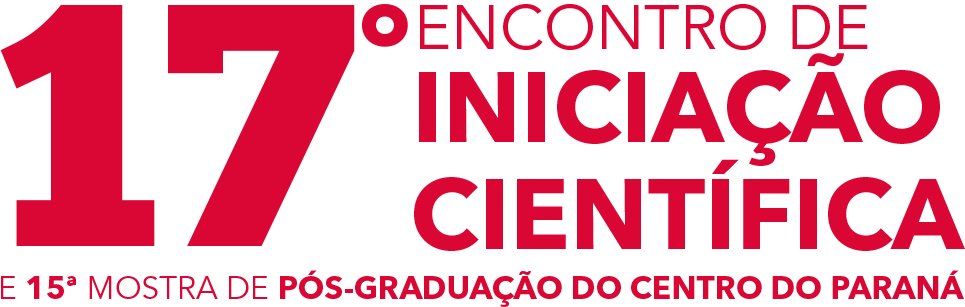 Objetivos
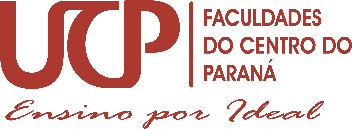 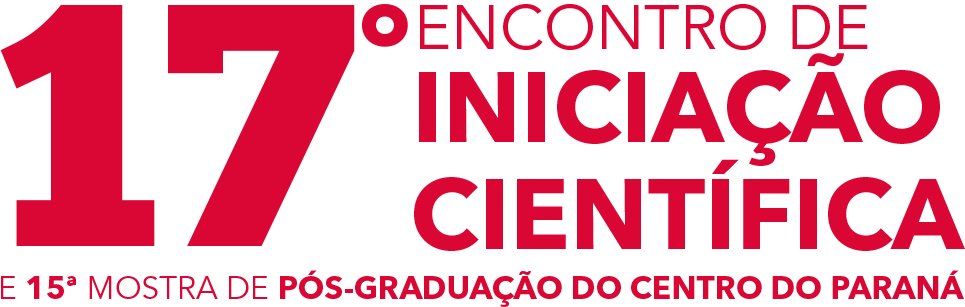 Metodologia
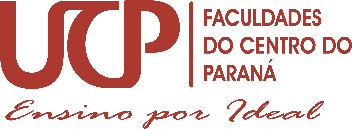 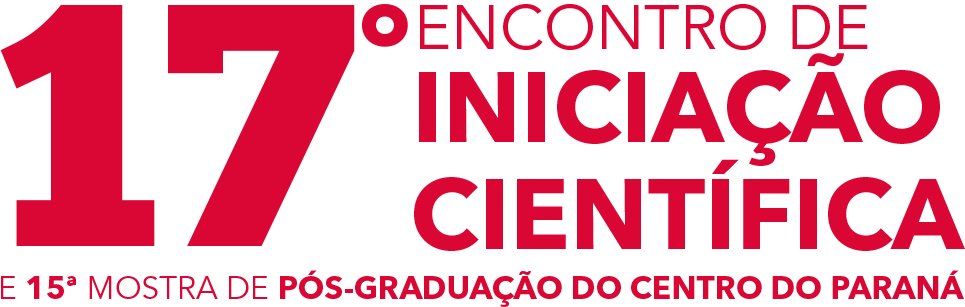 Revisão Bibliográfica
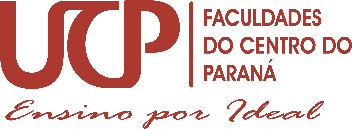 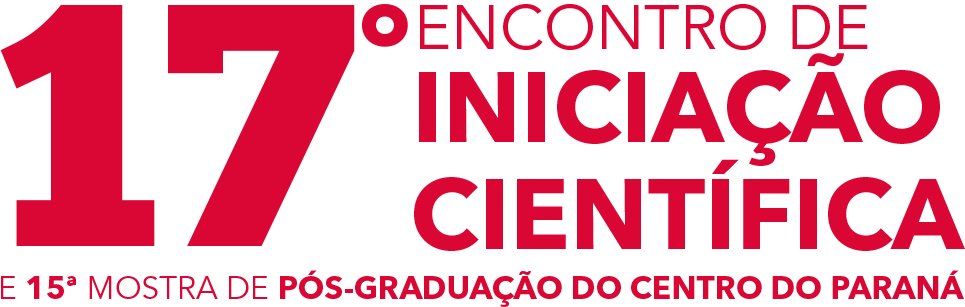 Resultados e Discussões
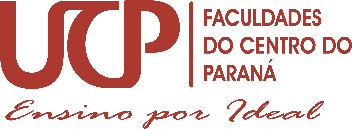 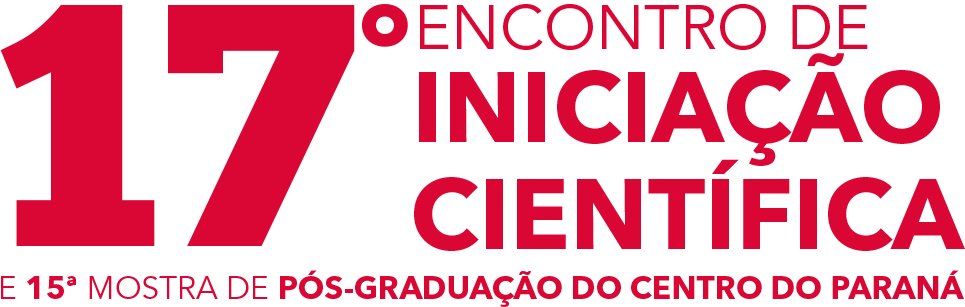 Considerações Finais
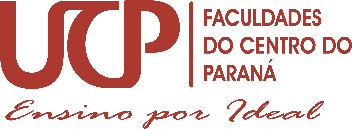 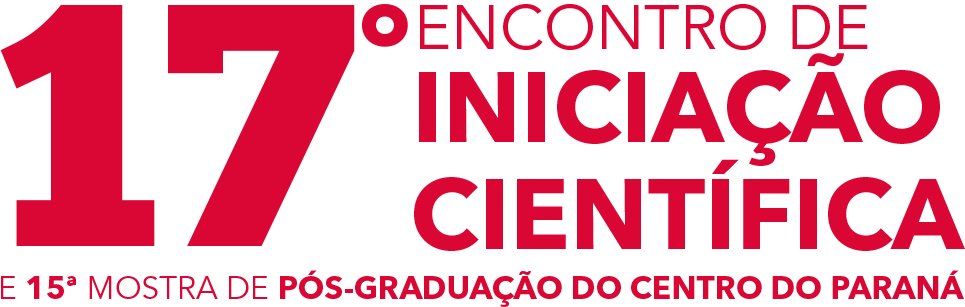 Referências Bibliográficas
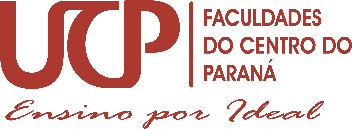 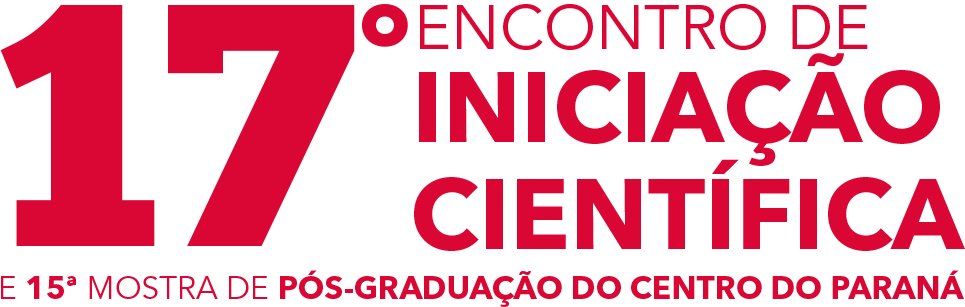 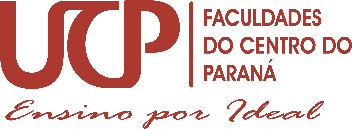 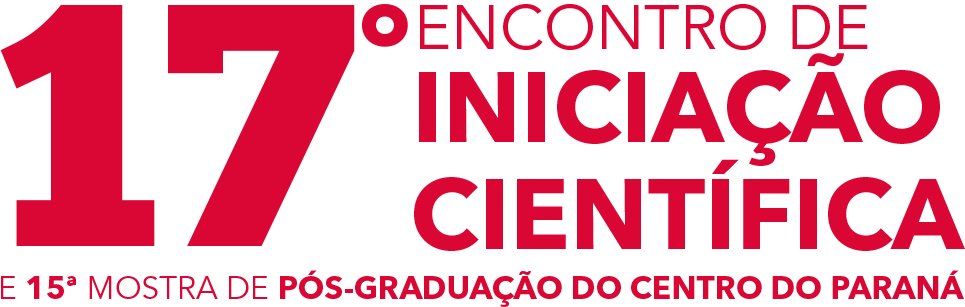 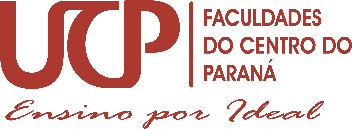 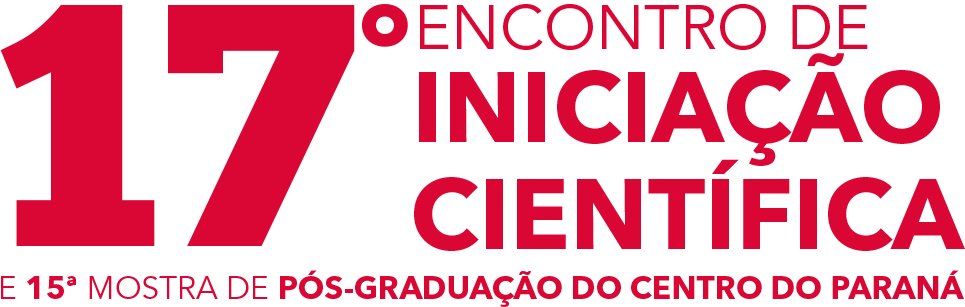 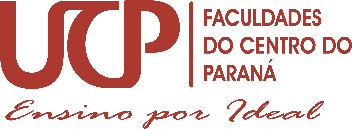 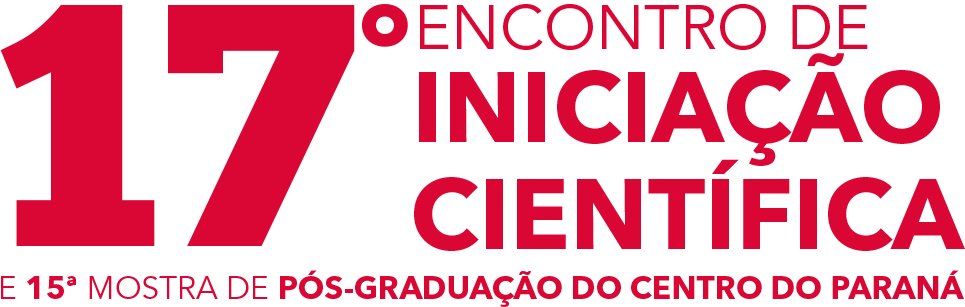 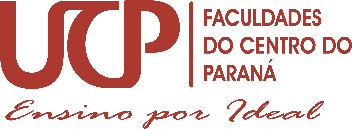 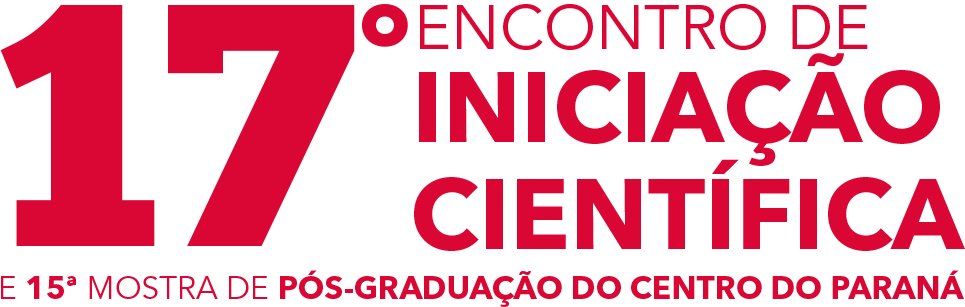 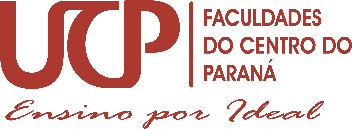 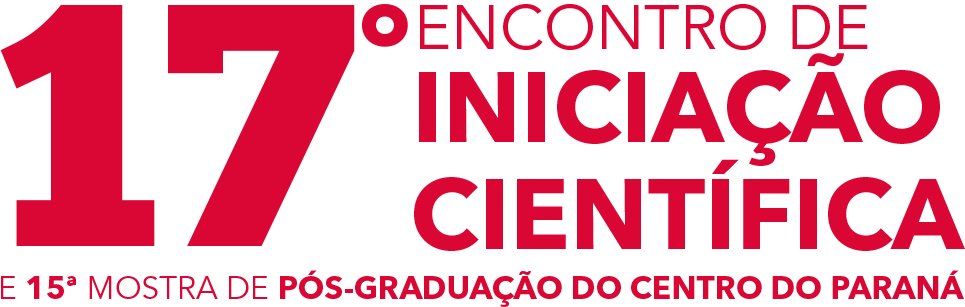 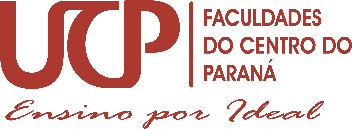